Ready-to-go Lesson Slides
Year 6
Number: Algebra
Lesson 7
Spr3
Starter:
Which one is different?
The difference between 23 and 15 is y.
I am thinking of a number.
I add 15 to it and get the answer 23.
23 is 15 more than my number.
I am thinking of a number.
It is 15 more than 23.
15 is __ less
than 23.
Starter:
Which one is different?
The difference between 23 and 15 is y.
I am thinking of a number.
I add 15 to it and get the answer 23.
23 is 15 more than my number.
I am thinking of a number.
It is 15 more than 23.
Although these statements look similar, this one is the odd one out. All the other statements can be described by the equation y + 15 = 23.
However, this statement can be described by y = 23 + 15 instead.
15 is __ less
than 23.
Talking time:
How many balls are in one cup?
Write this problem as a one-step equation.
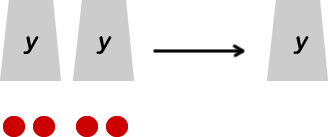 Talking time:
How many balls are in one cup?
Write this problem as a one-step equation.
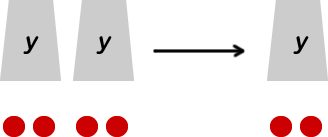 There are 4 balls in two cups.					 2y = 4 
So, we know there are 2 balls in one cup.		   y = 2
Talking time:
How many balls are in one cup?
Write this problem as a one-step equation.
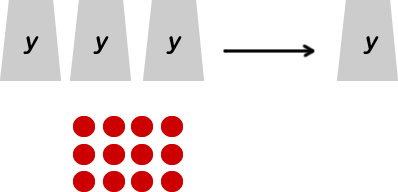 Talking time:
How many balls are in one cup?
Write this problem as a one-step equation.
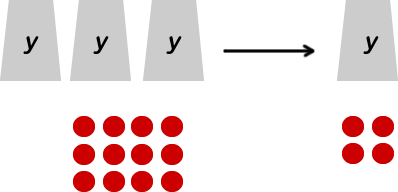 There are 12 balls in three cups.					 3y = 12 
So, we know there are 2 balls in one cup.		   	   y = 4
Activity 1:
How many balls are in one cup?
Write each problem as a one-step equation.
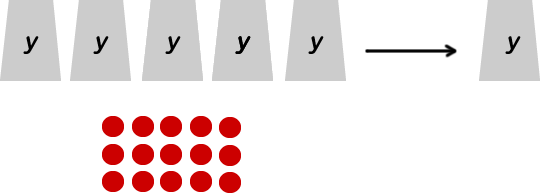 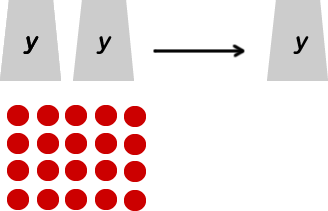 Activity 1:
How many balls are in one cup?
Write each problem as a one-step equation.
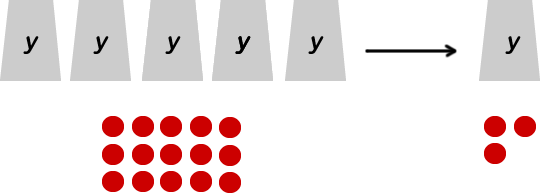 5y = 15 
So, y = 3
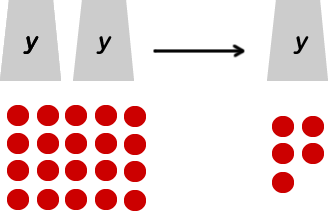 2y = 10 
So, y = 5
Talking time:
Ross gets a set of scales to balance.
How can he write this as a one-step equation?
Show how he can work out what the green cube is worth.
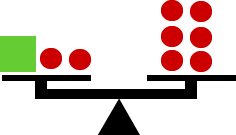 Talking time:
Ross gets a set of scales to balance.
How can he write this as a one-step equation?
Show how he can work out what the green cube is worth.








						a + 2 = 6
We know that the cube plus two balls equals the same mass as six balls.
So, the cube must weigh the same as four balls (because 4 + 2 = 6)
						So, a = 4
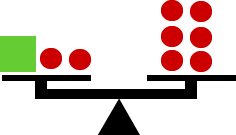 Activity 2:
Write these as one-step equations and then solve them to find
the value of each cube.
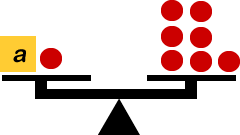 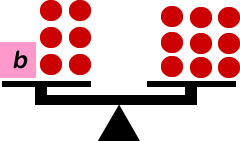 Activity 2:
Write these as one-step equations and then solve them to find
the value of each cube.
a + 1 = 7
   So, a = 6
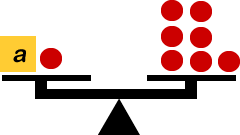 Extension
Design some similar problems of your own.

Is it possible to make a physical version of these problems, using real-life maths equipment?
b + 6 = 9
   So, b = 3
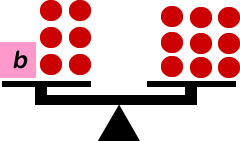 Talking time:
How would you represent this equation as a bar model?
5y = 30
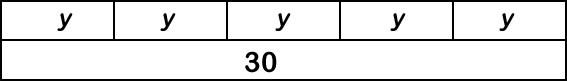 Talking time:
How would you represent this equation as a bar model?
5y = 30
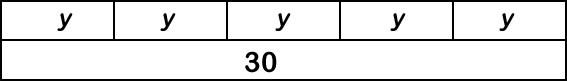 y = 6
Activity 3:
Match each bar model with the equation that it represents.
20 – b = 4
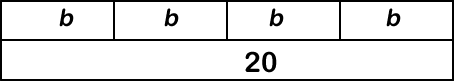 4b = 20
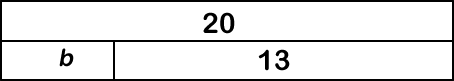 13 + 4 = b
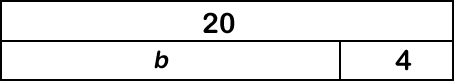 b + 13 = 20
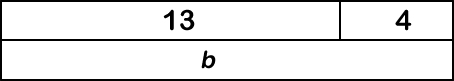 Activity 3:
Match each bar model with the equation that it represents.
20 – b = 4
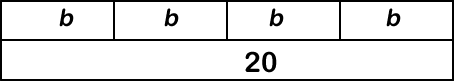 4b = 20
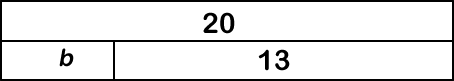 13 + 4 = b
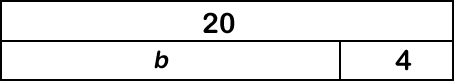 b + 13 = 20
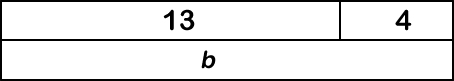 Activity 4:
Work out the length of each side of the triangle by writing 
equations based on the information you can see.
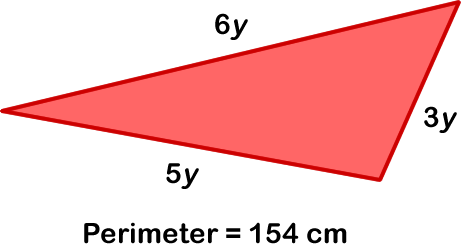 How many lots of ‘y’ are there in the whole perimeter?
If we know the number of lots of ‘y’, how can we use this to find out what y is worth?
If we know what ‘y’ is worth, how can we use this to calculate each side length?
Activity 4:
Work out the length of each side of the triangle by writing 
equations based on the information you can see.
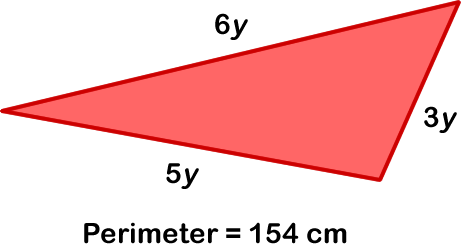 6y + 5y + 3y = 14y
14y = 154
154 ÷ 14 = 11
So, y = 11
6y = 6 x 11 = 66cm		3y = 3 x 11 = 33cm		5y = 5 x 11 = 55cm
So, the side lengths are 66cm, 33cm and 55cm
Activity 5:
Mo is 11 years old.
Amir is 15 years old.
Mum is x + 20 years old.
The sum of their ages is 65.

Write an equation to help you find out how old Mum is.
Activity 5:
Mo is 11 years old.
Amir is 15 years old.
Mum is x + 20 years old.
The sum of their ages is 65.

Write an equation to help you find out how old Mum is.

11 + 15 + x + 20 = 65

So, if we subtract 11, 15 and 20 from 65, we should be left with x.

65 – 11 = 54
54 – 15 = 39
39 – 20 = 19		So, x  = 19
19 + 20 = 39		So, Mum is 39 years old.
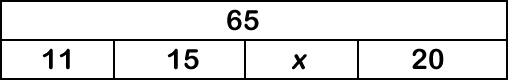 Can you see how you can find the answer more quickly?
Look carefully at the method opposite!
Evaluation:
True or False?

The equation 59 – x = 46	can be represented by this
	bar model:								 					
			 		 	 			 

If a + 9 = 15, then a must be worth 24 because 9 + 15
	equals 24.								 
		
If 8j = 16, then j = 2					 												 
If 4 lots of an unknown number equals 36, then this can be expressed as
	4 + y = 36								 

If 30 is 4 more than b, this can be written as the equation b + 4 = 30.
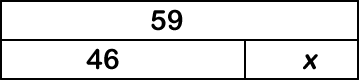 Evaluation:
True or False?

The equation 59 – x = 46	can be represented by this
	bar model:								TRUE						
			 		 	 			 

If a + 9 = 15, then a must be worth 24 because 9 + 15
	equals 24.								FALSE
		
If 8j = 16, then j = 2						TRUE												 
If 4 lots of an unknown number equals 36, then this can be expressed as
	4 + y = 36								FALSE

If 30 is 4 more than b, this can be written as the equation b + 4 = 30.
	TRUE
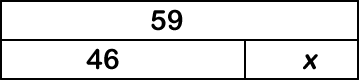 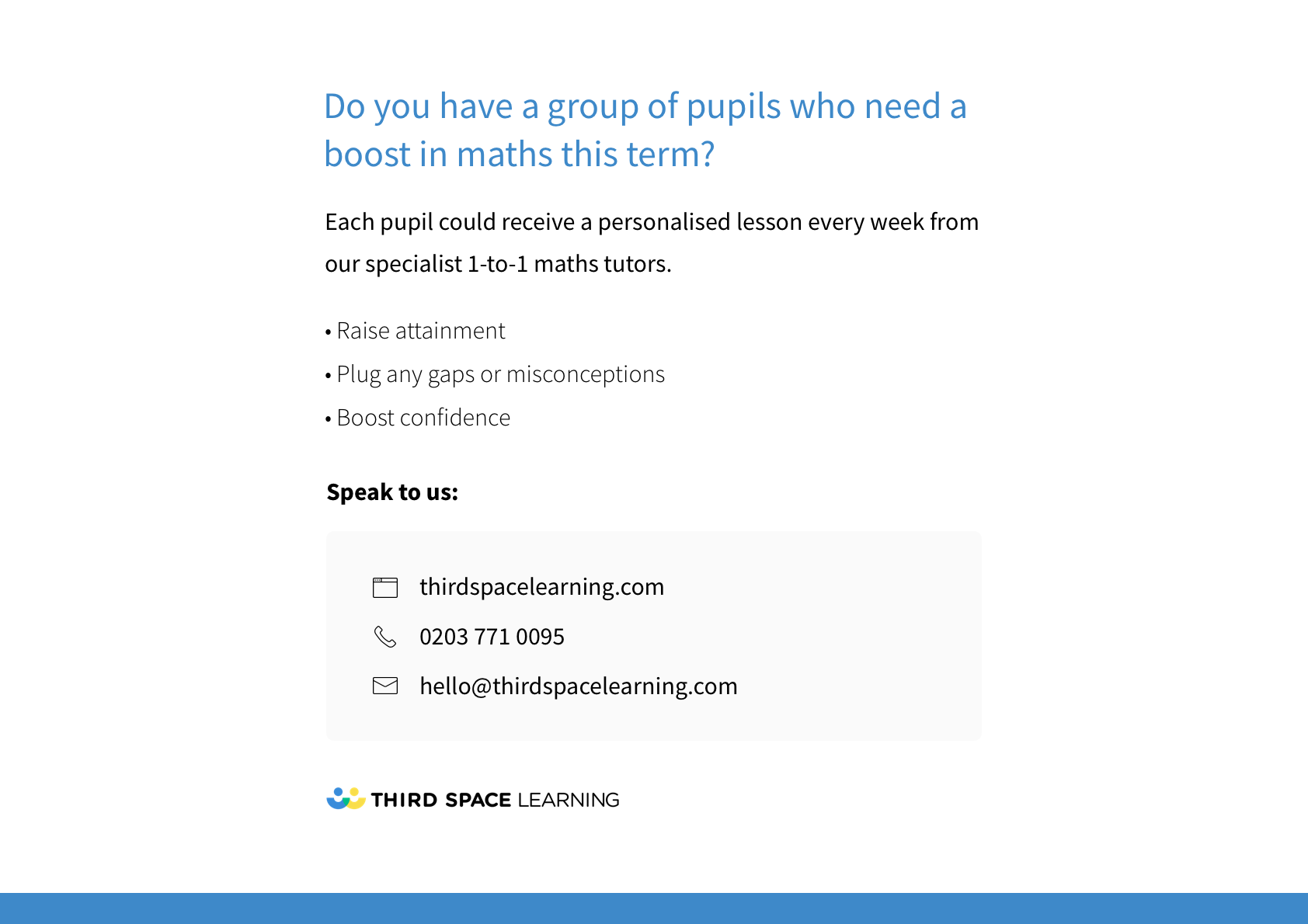